IL NUMERO CENTO
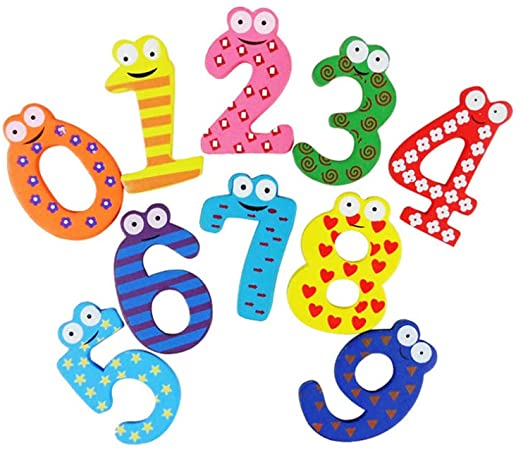 I.C. 3 Ponte – Siciliano
Pomigliano d’Arco
Classe  3^D - 3^C 
Ins.te  E. Romano – T. Calabria
IL NUMERO CENTO
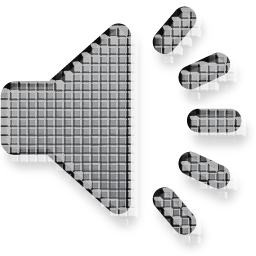 Dopo il numero 99 se aggiungiamo una unità otteniamo un nuovo numero, IL NUMERO CENTO. Il numero cento si scrive 100 e si legge cento. Il simbolo per il centinaio è la lettera h
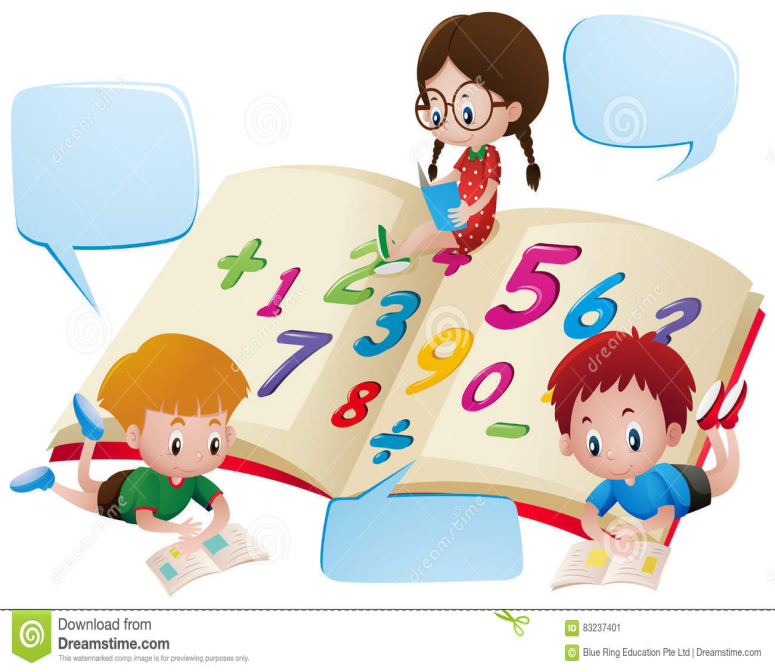 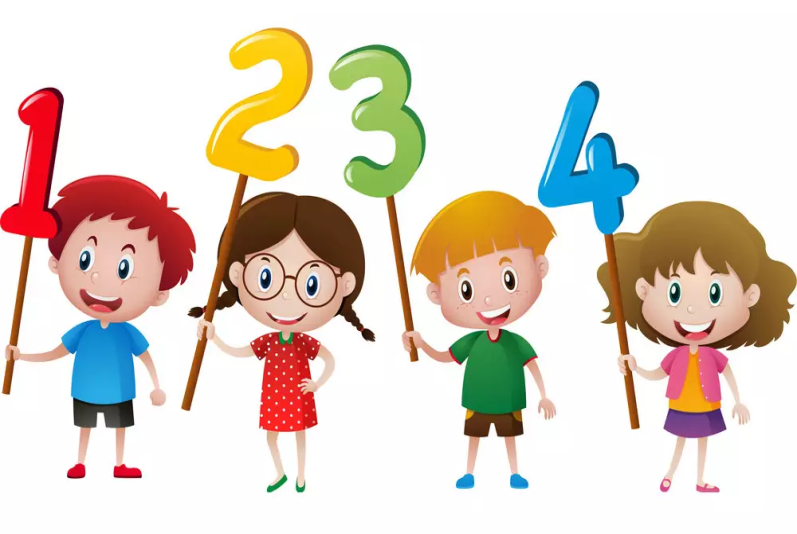 Come si fa a formare il 100 ?
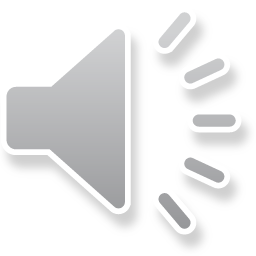 Unità
10
10 decine
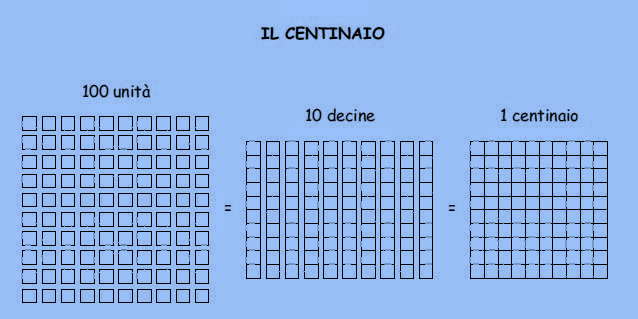 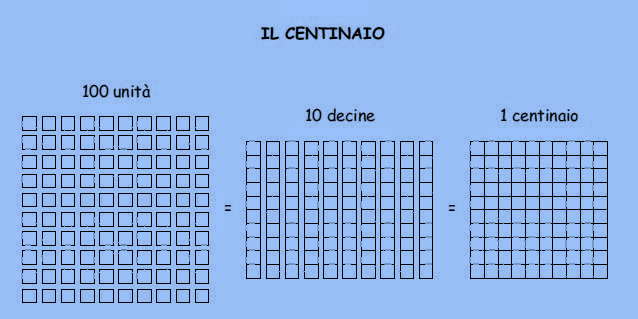 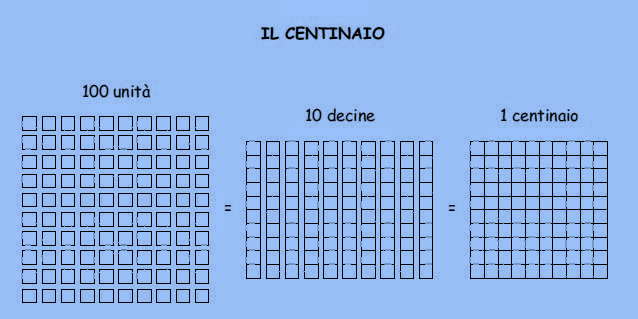 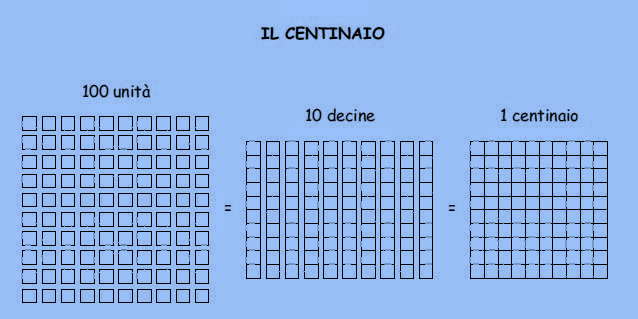 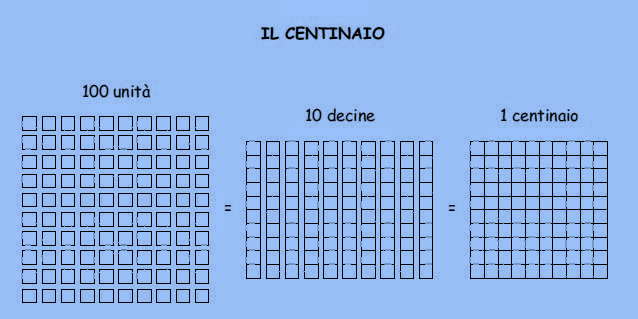 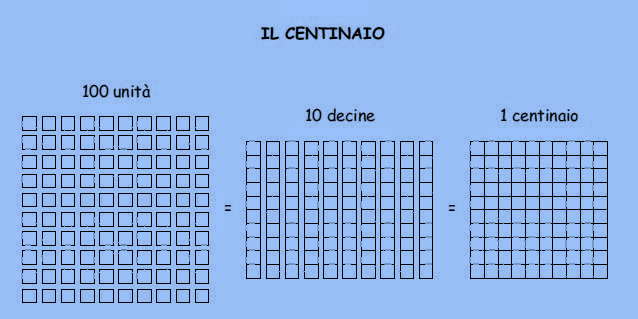 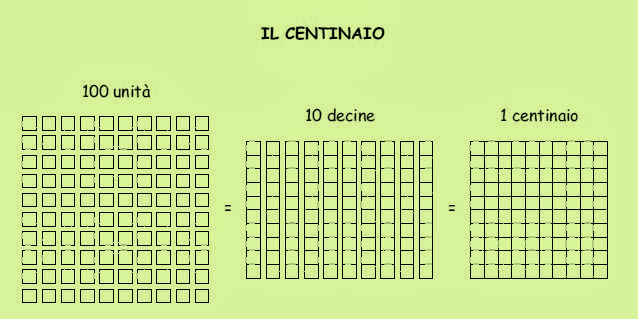 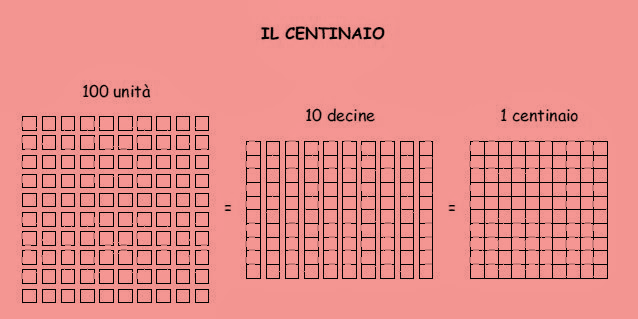 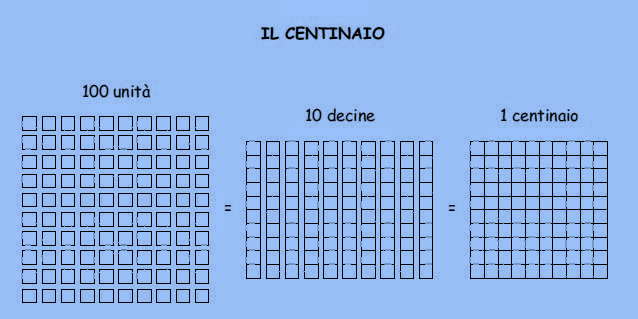 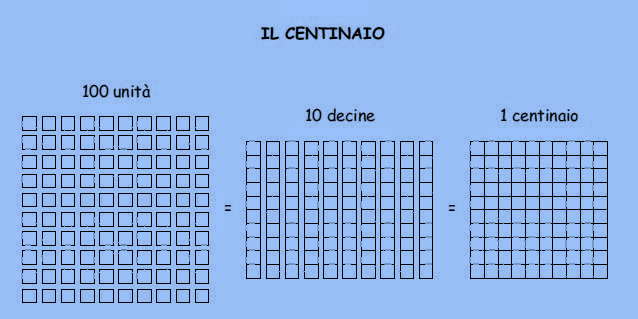 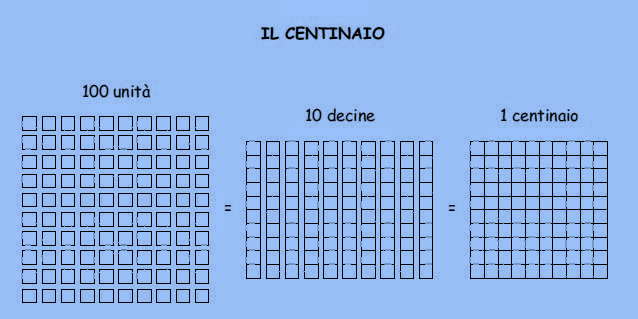 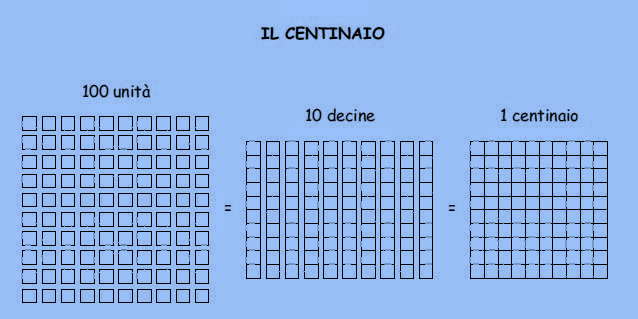 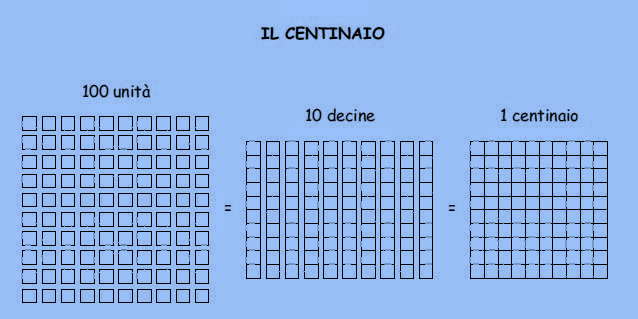 =
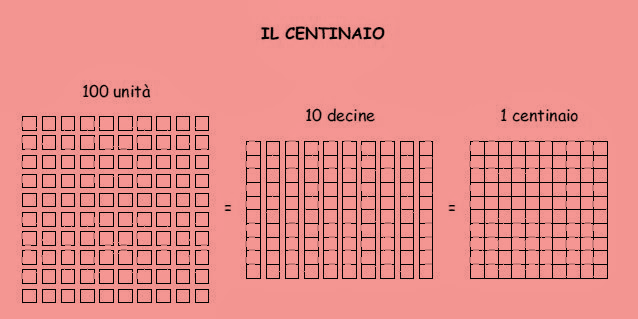 Formano
1 Centinaio
1 Decina
10 unità formano  una decina
10 decine formano  un centinaio
Ricorda
100 UNITA’
10 DECINE
1 Centinaio
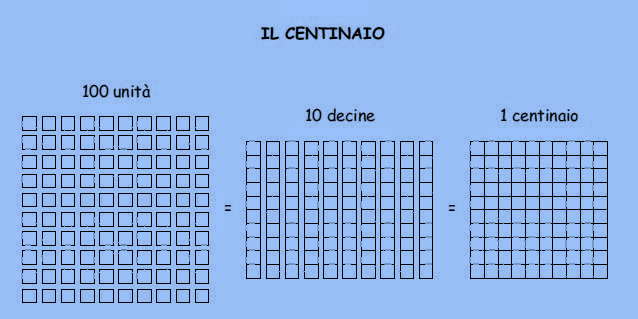 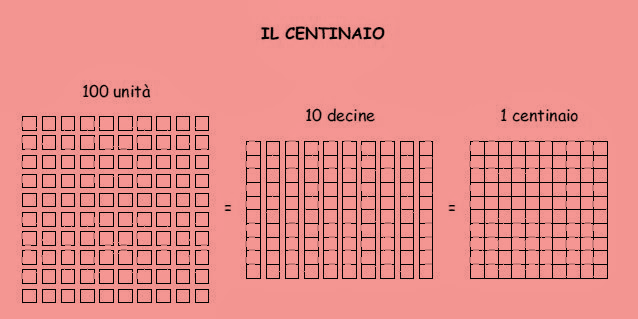 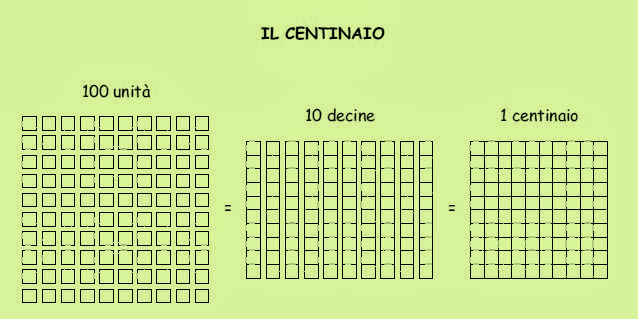 =
=
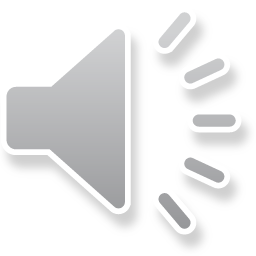 Alla scoperta del numero
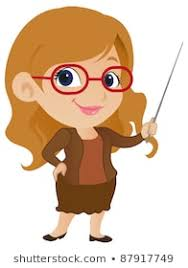 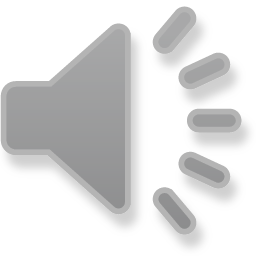 Il numero 100 sull’abaco
Il numero 99  è formato da 9 decine e 9 unità. Aggiungiamo una unità che cosa succede? 
Le  unità sono diventate 10, ma non ci stanno e quindi bisogna fare un CAMBIO. 
Le 10 unità vengono CAMBIATE con 1 decina. 
Le decine  sono diventate 10, ma non ci stanno e quindi bisogna fare un CAMBIO. 
Le 10 decine vengono CAMBIATE con 1 centinaio. 
Ho formato il numero 100 CENTO
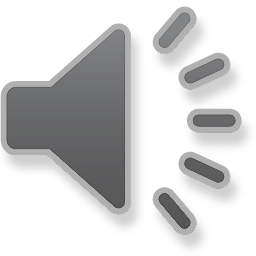 h      da         u
h      da         u
9          9
1   	  0          0
mi esercito con l’abaco
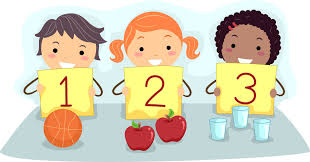 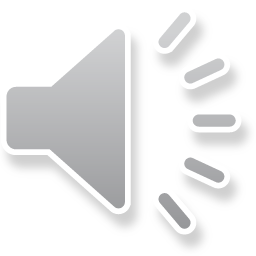 Evviva il 100!
CIAO BAMBINI!!!

ALLA PROSSIMA!
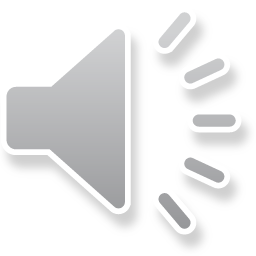 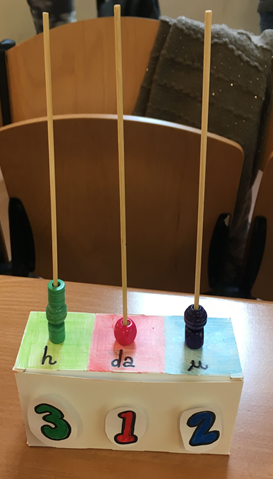 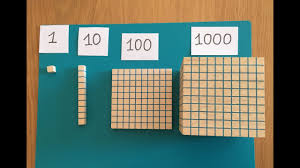 https://www.youtube.com/watch?v=9NcR5BjJGIE